PERFORM WorkshopJune 17-18, 2019
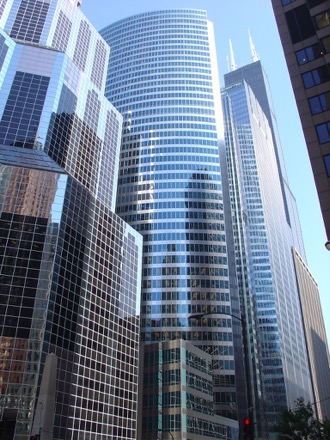 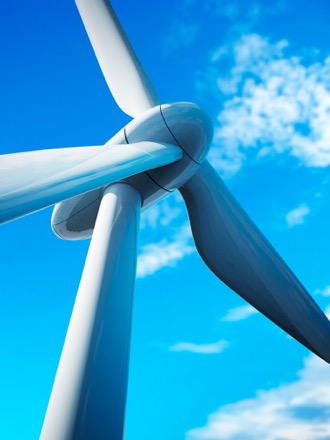 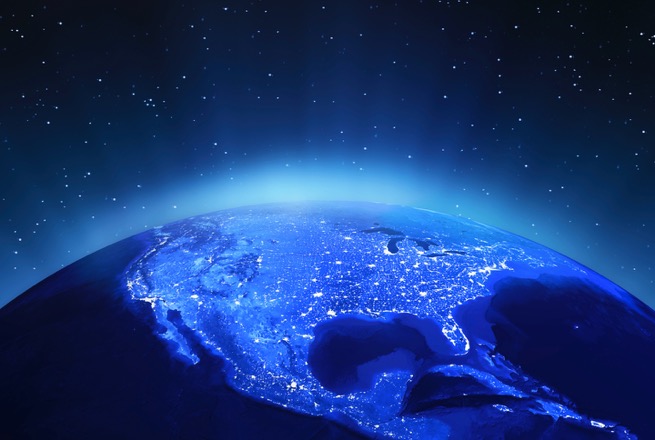 ARPA-E Team
Dr. Jenny Gerbi, Assoc. Director of Technology, Program Director

Dr. Kory Hedman,Program Director

Dr. Joe King,Program Director

Dr. Scott Litzleman, Program Director
Max Tuttman,T2M Advisor


Richard Wilson, 
T2M Advisor
Dr. Ashley Arigoni,
TechSETA


Dr. Ray Duthu, TechSETA

Dr. David Guarrera, 
TechSETA


Dr. Mirjana Marden, TechSETA
1
Outline
A Modern Grid with Modern Management Systems
PERFORM Workshop Objectives and Program Status 
The (tentative) PERFORM Program
Agenda
2
A Modern Grid with Modern Management Systems
3
If it works…
          will it matter?
4
The U.S. Grid is Changing!
Grid modernization effort:Modern grid & emerging resources need modernization in decision support tools
Grid Innovation
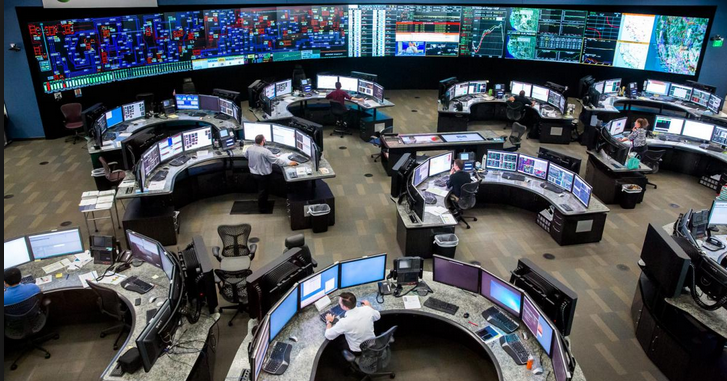 Future of Electric Power Systems
Resource flexibility
Quality of service
Decision Support  / Management Systems
Risk management  
Utilize ALL resources for all products and services
Scalability
Market Redesign
Risk-driven reform of electric energy markets
Transparent, fair evaluation of all asset offers
6
PERFORM Workshop Objectives and 
Program Status
7
Workshop Objectives
Identify Innovative Risk and Performance-driven Operational and Planning Paradigms Consistent with Emerging Technologies
Define Path to Adoption
Bridge Diverse Communities Necessary to Tackle Key Challenges
PERFORM Program Scopeand Metrics
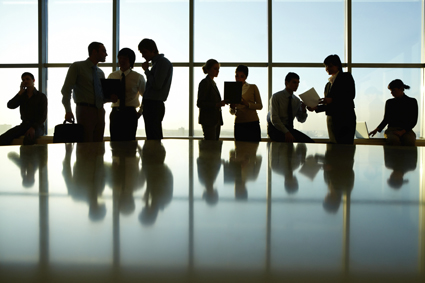 ARPA-E Program Development & Execution
Project Handoff
Transition Toward Market Adoption
Ongoing Technical Review
EXECUTE
Program Conception (Idea/Vision)
ENVISION
Workshop
PROGRAM DEVELOPMENT CYCLE
Contract Negotiations & Awards
ENGAGE
ESTABLISH
Program Approval
EVALUATE
Funding Opportunity Announcement
Project Selection
Proposal Rebuttal
Merit Review of Proposals
9
Tentative Program Scope, Timeline, & Beyond
Year 1
Year 2
Year 3
Year 4
Year 5
Data
Synthetic
Data
Pilot
Site Data
Site Data Collection, Processing, Analytics
Site Data
R&D
8-10 Teams
R&D&D Finalize
Down Select: 3 Teams
R&D
Refine
R&D
Refine
Validation
Validation
Validation and Prediction
Down Select: 3 Teams
PERFORM R&D
Down Select 3 Pilots: 2 Small + 1 Medium/Large
10
Outreach and Engagement
We request: program design input
Feedback is key to improve the scope, focus, and goals of this tentative program
Potential Involvement:
Workshop: June 17-18, New York City
Data 
Partner with potential teams
Pilot testing opportunity
Benefit: 
Ability to influence and direct program relative to your current and future challenges
Funding opportunity
11
PERFORM Teams
Targeted pilot locations
Data / validation
Advanced tech
Asset / system modeling
POWER SYSTEMS
INDUSTRY
Risk metric
System risk assessment
Uncertainty quantification and valuation
Grid software
Optimization under uncertainty
FINANCE/
ACTUARIAL SCIENCE
OPERATIONS RESEARCH
The (tentative) PERFORM Program
13
Performance-based Energy Resource Feedback, Optimization, and Risk Management: PERFORM
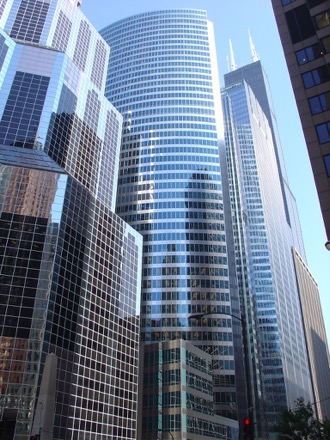 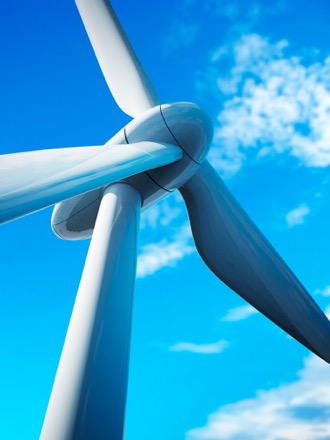 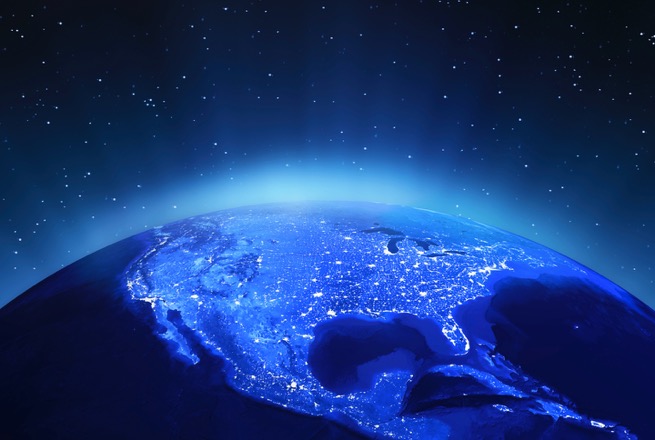 Paradigm Shift: Quantify Risk of Essential Reliability Services at Look-Ahead Time Stages
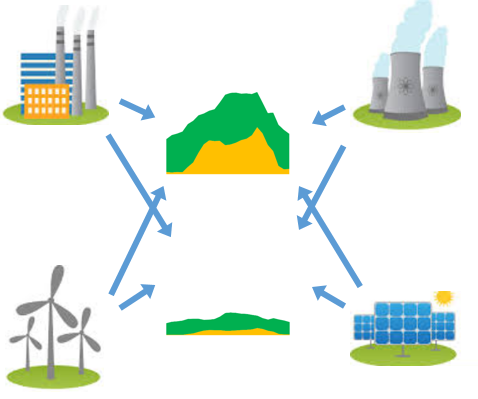 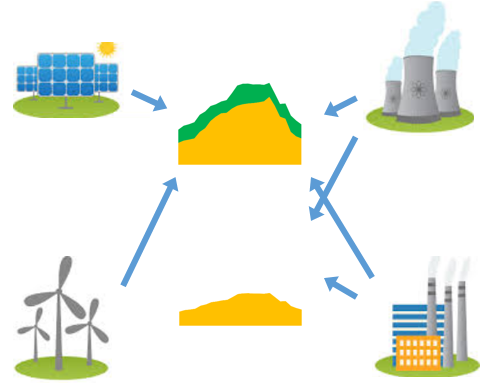 Energy
Energy
Ancillary Services
Ancillary Services
Future paradigm
Existing paradigm
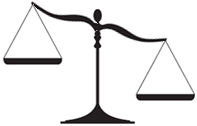 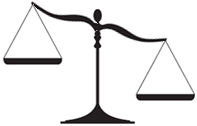 High risk offers
Emerging assets
Low risk offers
Conventional assets
15
PERFORM Program Overview
Program Thrust 2
System Risk Assessment:
 Risk-based Energy Management System (REMS) to balance collective risk across the grid
Program Thrust 1
Asset Risk Assessment:
A standardized, transparent risk score to gauge each asset’s relative performance
Tech to Market:
Pilot testing with utilities or ISOs willing to collect data and evaluate proposed software solutions to gauge program pursuits
16
Incorporating Risk Into Investments
Improved Frontier
Thrust 1: Asset Risk Assessment
Tech To Market: (Feedback Mechanism)
Thrust 2: System Risk Assessment
Current Evaluation: Risk not Quantified
Efficient Frontier
Value – Cost Ratio
1.0
Compliment with New Tech
0.9
Chosen Portfolio
Improve Forecasts
Deploy more often as base-load
0.8
Chosen Portfolio
0.7
Onshore Wind Assets
Advance Technology
PV-Solar Assets
0.6
Combined Cycle Assets
Nuclear Assets
0.5
Risk
Value-Cost Ratio is used as a proxy for “Return” and is defined by the EIA as the ratio of 
Levelized Avoided Cost of Electricity (LACE) to Levelized Cost of Electricity (LCOE). 
Sample values derived from: https://www.eia.gov/outlooks/aeo/pdf/electricity_generation.pdf
17
Incorporating Risk into Operations
% Renewable Penetration
1
2
3
4
1
0
2
3
4
5
6
7
8
9
Change Operations:
Allow renewables to make firm / non-firm / ancillary offers supported by well-founded risk analysis
Existing Rule:
Treat as must-take energy or curtail
Value – Cost Ratio
Convert to Ancillary Backup during daytime hours
1.0
Risk Balanced Operations
0.9
Starting Portfolio
With 15% Renewables
0.8
Reduce need for conventional asset backup
0.7
Onshore Wind Assets
Constrained Operations
PV-Solar Assets
0.6
Combined Cycle Assets
Begin shuttering older plants
Nuclear Assets
0.5
Risk
Value-Cost Ratio is used as a proxy for “Return” and is defined by the EIA as the ratio of 
Levelized Avoided Cost of Electricity (LACE) to Levelized Cost of Electricity (LCOE). 
Sample values derived from: https://www.eia.gov/outlooks/aeo/pdf/electricity_generation.pdf
18
Traditional Reliability with Conventional Assets
Traditional Risk Management with Conventional Assets
P[DMW]
P[DMW]
P[DMW]
P[DMW]
Renew A
Plant A
Plant B
Plant C
Plant D
Variable Generation on a Small Asset
“All or Nothing”
Chance of failure at each asset
P[DMW]
DMW
DMW
DMW
DMW
DMW
Conventional assets can secure system
with N-1 policy
Not part of security policy
System Risk
Manage with Regulation
P[MW Deviation]
Manage with Cont. Reserves
Chance of Cascading Failure and Blackout
MW Deviation
(Offers – Deliveries)
19
Traditional Reliability with Conventional Assets
Traditional Risk Management with Conventional Assets
P[DMW]
P[DMW]
P[DMW]
P[DMW]
Renew A
Plant A
Plant B
Plant C
Plant D
Variable Generation on a Small Asset
“All or Nothing”
Chance of failure at each asset
P[DMW]
DMW
DMW
DMW
DMW
DMW
Conventional assets can secure system
with N-1 policy
Not part of security policy
System Risk
Renew A
70
60
Manage with Regulation
Plant A
500
P[MW Deviation]
Manage with Cont. Reserves
Plant B
180
Unexpected Plant Failure
Chance of Cascading Failure and Blackout
Plant C
350
600
0
Plant D
Expected
Delivered
MW
Sufficient Reserves with Conventional Assets
0.93
Load
Avoid Failure
Available
System Gen.
MW Deviation
(Offers – Deliveries)
1.09
1.70
Expected
Delivered
GW
20
Traditional Reliability with Increasing Renewables
Traditional Risk Management with Conventional Assets
and Intermittent Renewables
Renew A
Renew B
Renew C
P[DMW]
P[DMW]
P[DMW]
P[DMW]
P[DMW]
P[DMW]
P[DMW]
Renew A
Plant A
Plant B
Plant C
Plant D
Variable Generation on a Small Asset
DMW
DMW
DMW
“All or Nothing”
Chance of failure at each asset
P[DMW]
Renew D
Renew E
Renew F
P[DMW]
P[DMW]
P[DMW]
DMW
DMW
DMW
DMW
DMW
DMW
DMW
DMW
Fewer conventional assets to secure N-1
Renewables use
 must-take or curtail policy
Renew A
60
70
Delivery from renewables does not match prediction
System Risk
Renew A
70
Manage with Regulation
Renew B
100
120
Renew C
Forced
Curtailment
90
150
Probability
Plant A
500
Renew D
40
25
Renew E
130
160
Manage with Cont. Reserves
Plant B
180
Renew F
90
110
Unexpected Plant Failure
Plant A
500
Chance of Cascading Failure and Blackout
Plant C
350
Plant B
180
Plant C
Retired -- Displaced by Renewable Capacity
Plant D
600
Plant D
600
0
Delivered
Expected
MW
Insufficient Conventional Reserves
0.93
Load
High Risk at N-1
Available
System Gen.
MW Deviation
(Offers – Deliveries)
1.70
1.86
Expected
Delivered
GW
21
1.25
Reliability with Risk-Based Management System
Performance-Based Risk Management over All Assets
Renew A
Renew B
Renew C
P[DMW]
P[DMW]
P[DMW]
P[DMW]
P[DMW]
P[DMW]
Plant A
Plant B
Plant D
DMW
DMW
DMW
Renew D
Renew E
Renew F
P[DMW]
P[DMW]
P[DMW]
DMW
DMW
DMW
DMW
DMW
DMW
Balanced risk policy
that incorporates renewables
Split Into Firm and Non-Firm Offers
Renewable firm offers are portion of total predicted service with a very high reliability of delivery
70
60
60
Renew A
System Risk
Manage with Regulation
Renew B
120
100
120
Renew C
Forced
Curtailment
90
150
90
Probability
Renew D
25
40
25
Avoid Failure
Renew E
160
130
160
Manage with Cont. Reserves
Renew F
110
90
110
Unexpected Plant Failure
Plant A
500
Chance of Cascading Failure and Blackout
Plant B
180
Plant C
Retired -- Displaced by Renewable Capacity
Plant D
0
600
Delivered
Expected
MW
Sufficient Reserves with Firm Offers from Mix of Assets
Increase Firm Capacity
0.93
Load
Available
System Gen.
MW Deviation
(Offers – Deliveries)
1.86
Expected
Delivered
GW
22
1.25
Agenda
23
Monday Morning Agenda
Jessica Harrison, Director of Research and Development,
Midcontinent Independent System Operator (MISO)

Mahesh Morjaria, VP of PV Systems Development, 
First Solar

Breakout Session 1: Towards Industry Adoption

Lunch
24
Workshop Objectives
Identify Innovative Risk and Performance-driven Operational and Planning Paradigms Consistent with Emerging Technologies
Define Path to Adoption
Bridge Diverse Communities Necessary to Tackle Key Challenges
PERFORM Program Scopeand Metrics
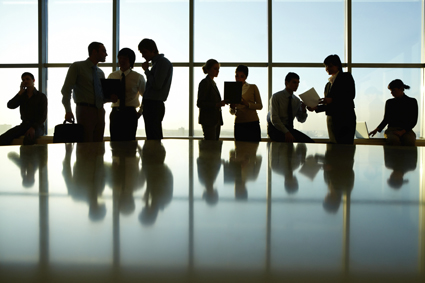 We seek your feedback and input!
Kory W. Hedman
Program Director
Advanced Research Projects Agency – Energy (ARPA-E)
U.S. Department of Energy
Kory.Hedman@hq.doe.gov
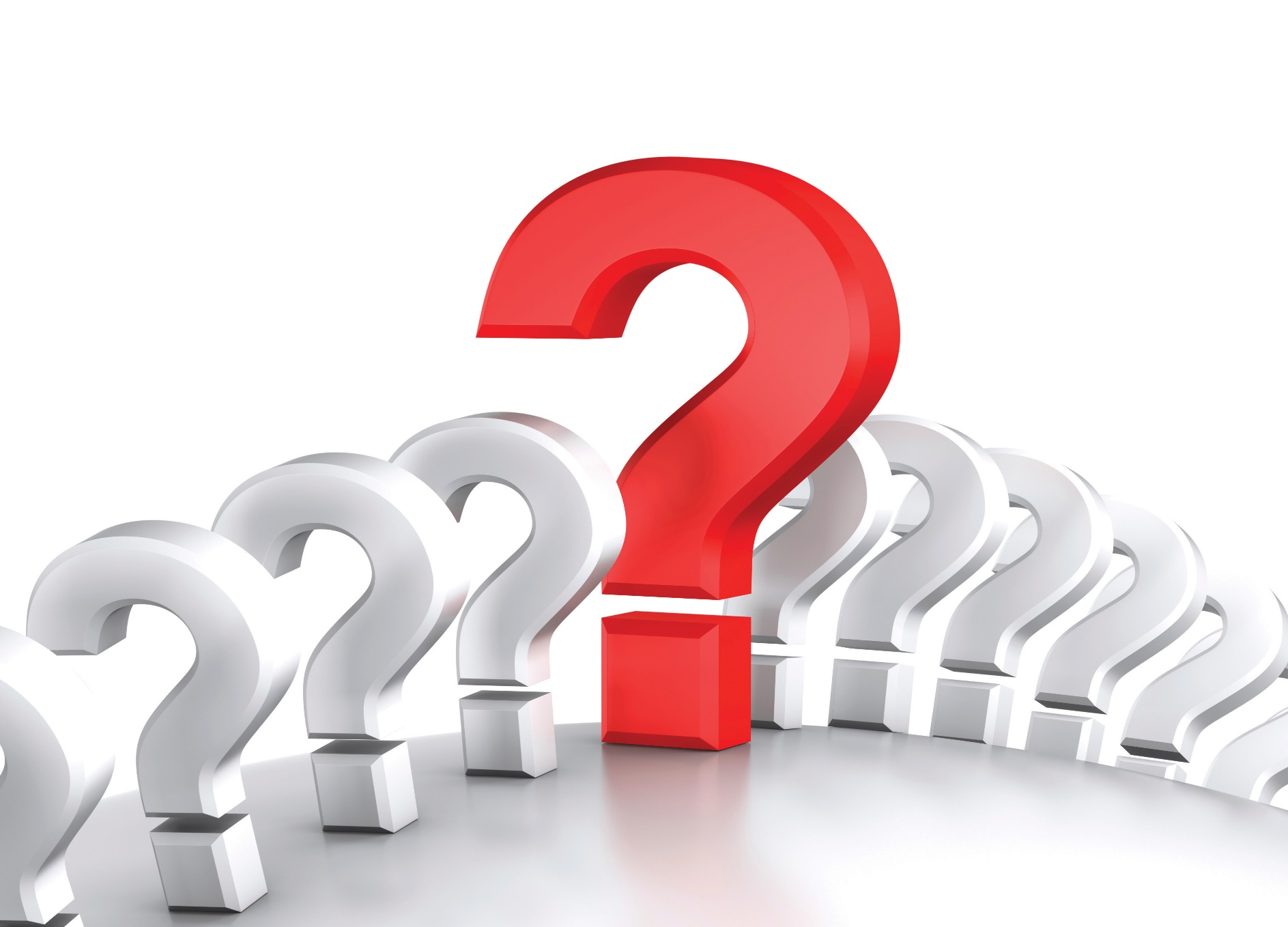 26